3.0 Contexte et défis liés à placer les données probantes au coeur de la vie quotidienne
Trois défis
Les citoyens prennent de nombreuses décisions pour lesquelles des données probantes pourraient être utiles, telles que :

Gérer ma santé, ma sécurité et mon bien-être (et ceux de ma famille)

Dépenser mon argent en produits et services


Faire du bénévolat et donner de l'argent
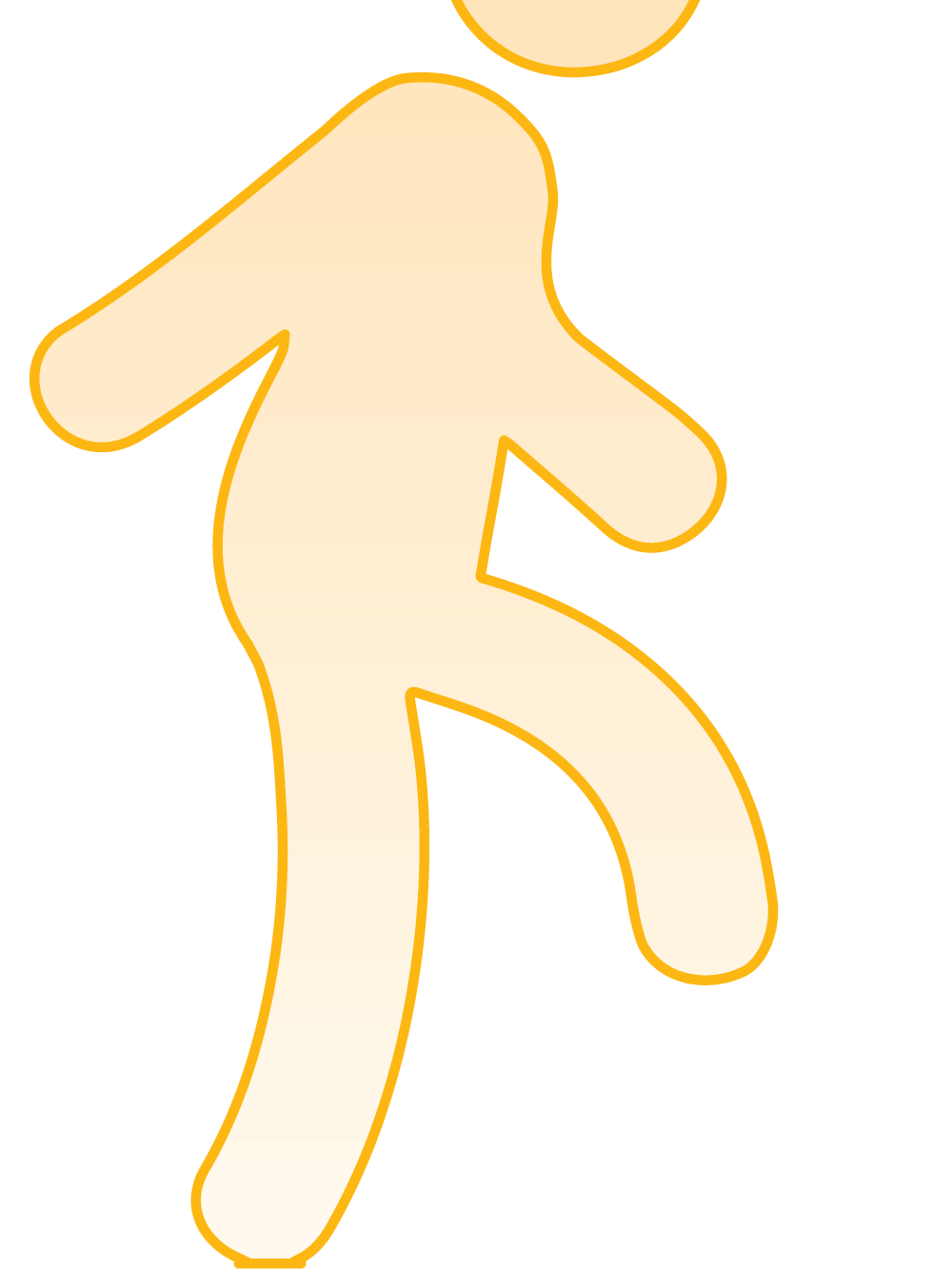 Nous vivons à une époque où il y a trop d'information et beaucoup de mésinformation (de fausses informations diffusées, quelle que soit l'intention d'induire en erreur)
Il incombe souvent aux individus de trouver, de comprendre et d’utiliser eux-mêmes des données probantes
Motivation à rechercher et à donner un sens aux données probantes
Capacité à utiliser les plateformes numériques telles que les sites Web et les médias sociaux (littératie numérique), à sélectionner les bonnes sources, à placer ce qui est connu dans un contexte plus large (ex.: l'éducation, la santé et l’action climatique), à faire la distinction entre les meilleures données probantes et les autres choses, comprendre ce que cela peut signifier pour eux
Possibilité de rechercher des données probantes, y compris le temps et l'accès à Internet
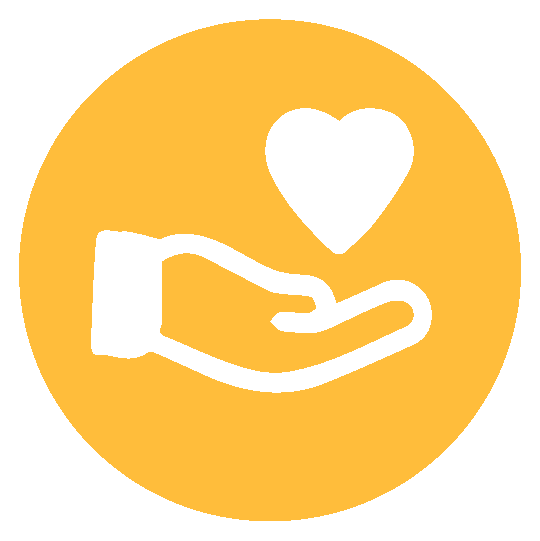 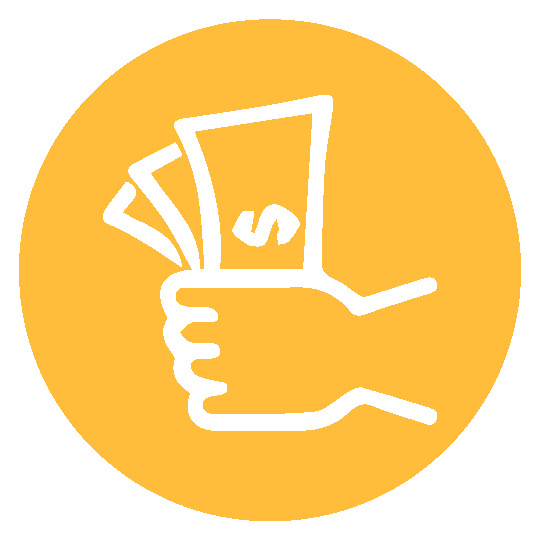 Les gouvernements, entreprises et organisations non gouvernementales ne font pas en sorte que les choix quotidiens soient fondés sur des données probantes
Les services sont généralement offerts sans données probantes pour aider à les comparer
Des produits sont généralement vendus en magasin et en ligne sans données probantes pour étayer leurs affirmations (et ils peuvent être vendus aux côtés de produits éprouvés)
Les informations sont généralement présentées en ligne sur la base du profil et de l'historique de recherche et non sur la base de données probantes (et les lois nous protégeant contre la publicité et la vente de produits pouvant être nocifs ou dangereux, ou contre les fausses déclarations, ne s'appliquent pas encore aux informations générales)
Des histoires et des visuels convaincants sont souvent créés par des personnes ayant une connaissance limitée des données probantes
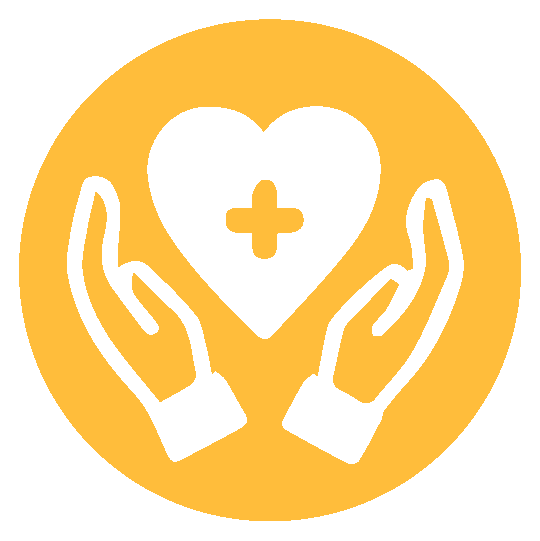